แผนปฏิบัติการการสร้างราชการ     ใสสะอาดของกรุงเทพมหานคร ปีงบประมาณ พ.ศ. 2560
พงศ์พร เทสสิริ
นิติกรชำนาญการพิเศษ
 กองวินัยและเสริมสร้างจริยธรรม
โทร. 0 2224 2963 หรือโทร.1180
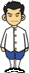 เกณฑ์การให้คะแนน
จำนวนตัวชี้วัดที่ดำเนินการ x 100 = ผลการปฏิบัติงานตามแผน ฯ         
    จำนวนตัวชี้วัดที่รับผิดชอบ
แผนปฏิบัติการการสร้างราชการใสสะอาด        ของกรุงเทพมหานคร
ประกอบด้วยตัวชี้วัด
หลักธรรมาภิบาล 6 หลัก                 องค์ประกอบ 7 องค์ประกอบ                 ตัวชี้วัด 14 ตัวชี้วัด
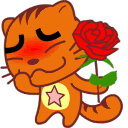 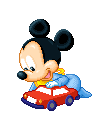 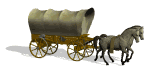 1.หลักนิติธรรม
องค์ประกอบ กฎ ระเบียบของหน่วยงานมีความถูกต้องตามกฎหมาย
ตัวชี้วัด มีการทบทวนกฎ ระเบียบ
           ให้ทันสมัยอยู่เสมอ
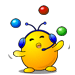 เป้าหมาย
ปีละ 1 /ครั้ง
2.หลักจริยธรรม
2.1 ปลอดจากการทุจริต  2 ตัวชี้วัด
      
2.1 ปลอดจากการกระทำทุจริต
   
 2.1  ปลอดจากการทุจริต
        1) มีการอบรม หรือ เผยแพร่ให้
     ความรู้เกี่ยวกับการกระทำอันเป็น
  การทุจริต ฯ และ ผลประโยชน์ทับซ้อน
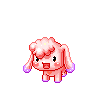 เป้าหมาย
1 ครั้ง / ปี
2.หลักจริยธรรม
2.1 ปลอดจากการทุจริต
 2) ไม่มีการกระทำผิดกฎ ระเบียบ
    ข้อบังคับที่เป็นการทุจริต อันก่อ
    ให้เกิดความเสียหายแก่ราชการ
เป้าหมาย
ไม่มีเรื่องร้องเรียนการทุจริต ฯ
2.หลักจริยธรรม
2.2 ปลอดจากการกระทำผิดวินัย 
     1) มีการอบรม หรือ เผยแพร่ให้
   ความรู้เกี่ยวกับวินัย แนวทางการ
   ลงโทษทางวินัย/ประมวลจริยธรรม
เป้าหมาย
ปีละ 1 / ครั้ง
2.หลักจริยธรรม
2.2 ปลอดจากการกระทำผิดวินัย
  2) มีการจัดกิจกรรมส่งเสริมคุณธรรม  จริยธรรมแก่บุคลากรในหน่วยงาน
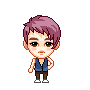 เป้าหมาย
2 ครั้ง /ปี
3.หลักความโปร่งใส
องค์ประกอบ  มีความโปร่งใสด้านการ
 เปิดเผยข้อมูล  3 ตัวชี้วัด
  1) มีการจัดตั้งศูนย์ข้อมูลข่าวสาร/
  เผยแพร่ข้อมูล ฯ ตาม พ.ร.บ.ข้อมูล 
  ข่าวสารของราชการ พ.ศ. 2540
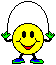 เป้าหมาย
ครบทุกขั้นตอน
3.หลักความโปร่งใส
องค์ประกอบ  มีความโปร่งใสด้านการ
 เปิดเผยข้อมูล
  2) มีช่องทาง/เครื่องมือให้ประชาชน/
  ผู้รับบริการได้แสดงความคิดเห็น
  เกี่ยวกับการทำงานและนำไปปรับปรุง
เป้าหมาย
3 ช่องทาง / เครื่องมือ
3.หลักความโปร่งใส
องค์ประกอบ  มีความโปร่งใส
  ด้านการเปิดเผยข้อมูล
  3) ตัวชี้วัด มีการประชาสัมพันธ์ข้อมูล
  ขั้นตอนการทำงาน/การให้บริการ
  ให้ประชาชน / ผู้รับบริการทราบ
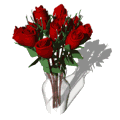 เป้าหมาย
2 ประเภท
3.หลักความโปร่งใส
หน่วยงานที่รับผิดชอบ  ตัวชี้วัดนี้
    -กองกลาง/สำนักงานปกครองฯ
    -สำนักงานเขต
    -สำนักที่มีลักษณะงานที่เป็น
      การให้บริการประชาชน
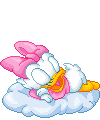 4.หลักการมีส่วนร่วม
องค์ประกอบ เปิดโอกาสให้ประชาชน
  มีส่วนร่วม  3 ตัวชี้วัด
 1)  เข้าร่วมกิจกรรม/การทำงานของหน่วยงาน
   เป้าหมาย   2 ประเภท
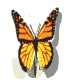 สำนักงานเขต
หน่วยงาน
4.หลักการมีส่วนร่วม
2) แสดงความคิดเห็นเกี่ยวกับการปฏิบัติงาน หรือการสำรวจความพึงพอใจในการปฏิบัติงานและนำผลสรุปไปปรับปรุง
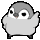 2 ขั้นตอน
เป้าหมาย
4.หลักการมีส่วนร่วม
3) มีการจัดกิจกรรมและกำหนดแนวทางปฏิบัติในการขอความร่วมมือกับสื่อมวลชน ประชาชน และข้าราชการเพื่อเฝ้าระวังพฤติกรรมการทุจริต ฯ
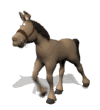 2 กิจกรรม
เป้าหมาย
5.หลักความรับผิดชอบ
องค์ประกอบ  มีระบบการติดตามและประเมินผลการปฏิบัติราชการ 2 ตัวชี้วัด
   1) มีการประชุมและติดตามผล/การดำเนินงานของเจ้าหน้าที่อย่างสม่ำเสมอ
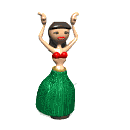 2 ครั้ง/ปี
เป้าหมาย
5.หลักความรับผิดชอบ
2) มีคณะทำงาน/ระบบเพื่อตรวจ
  ติดตามผลการปฏิบัติงานของ
  หน่วยงาน
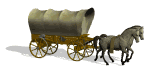 2 ครั้ง/ปี
เป้าหมาย
6.หลักความคุ้มค่า
องค์ประกอบ หน่วยงานมีการรณรงค์
การประหยัดและใช้สอยทรัพยากรให้
เกิดประโยชน์สูงสุด
 1) มีการรณรงค์การใช้สอยทรัพยากรอย่างประหยัด
2 ครั้ง/ปี
เป้าหมาย
จบการบรรยาย       สวัสดี
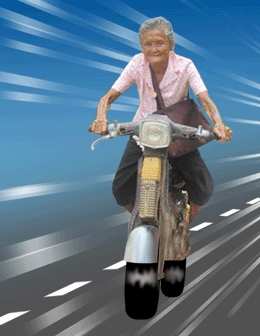